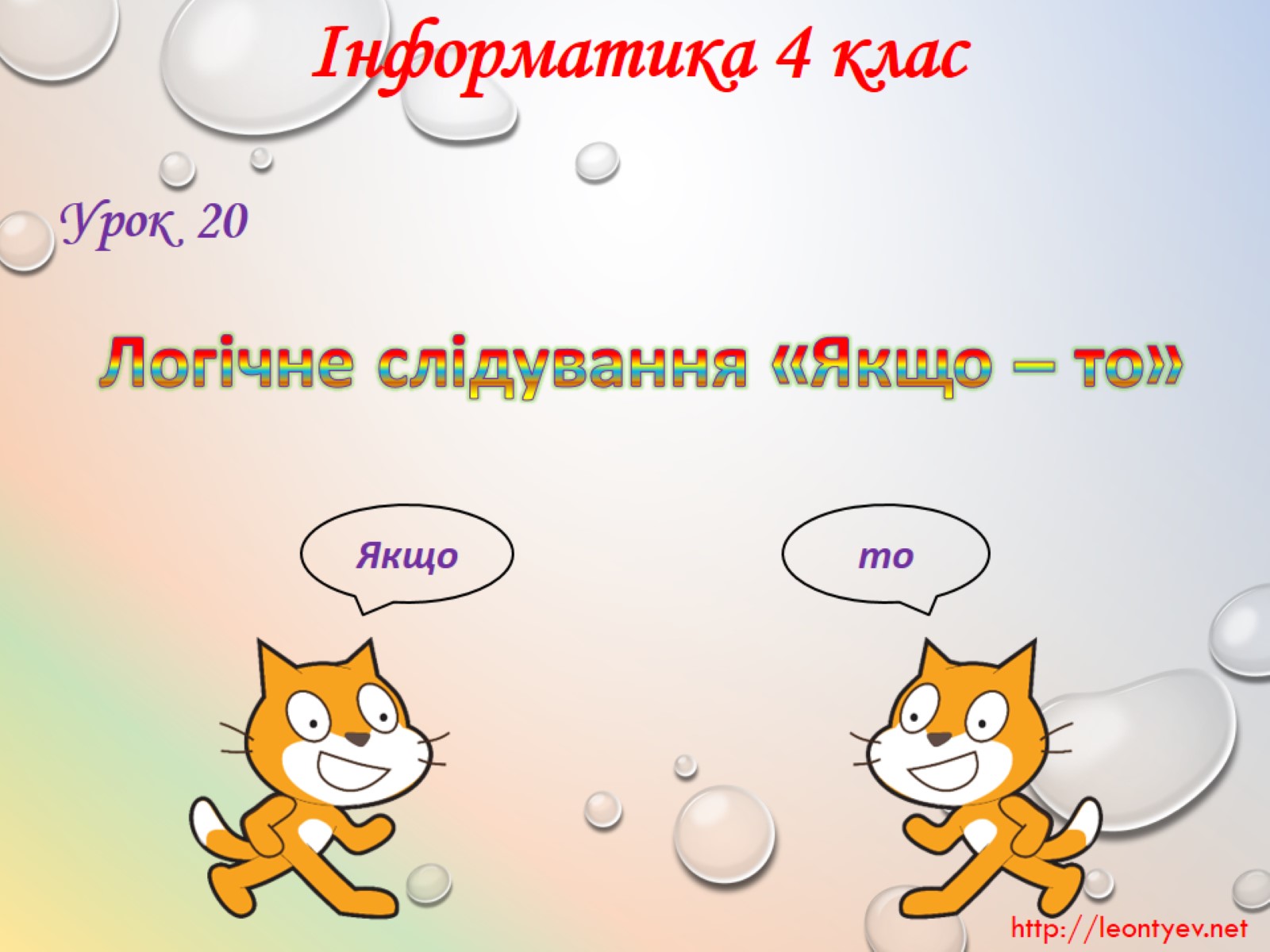 Інформатика 4 клас
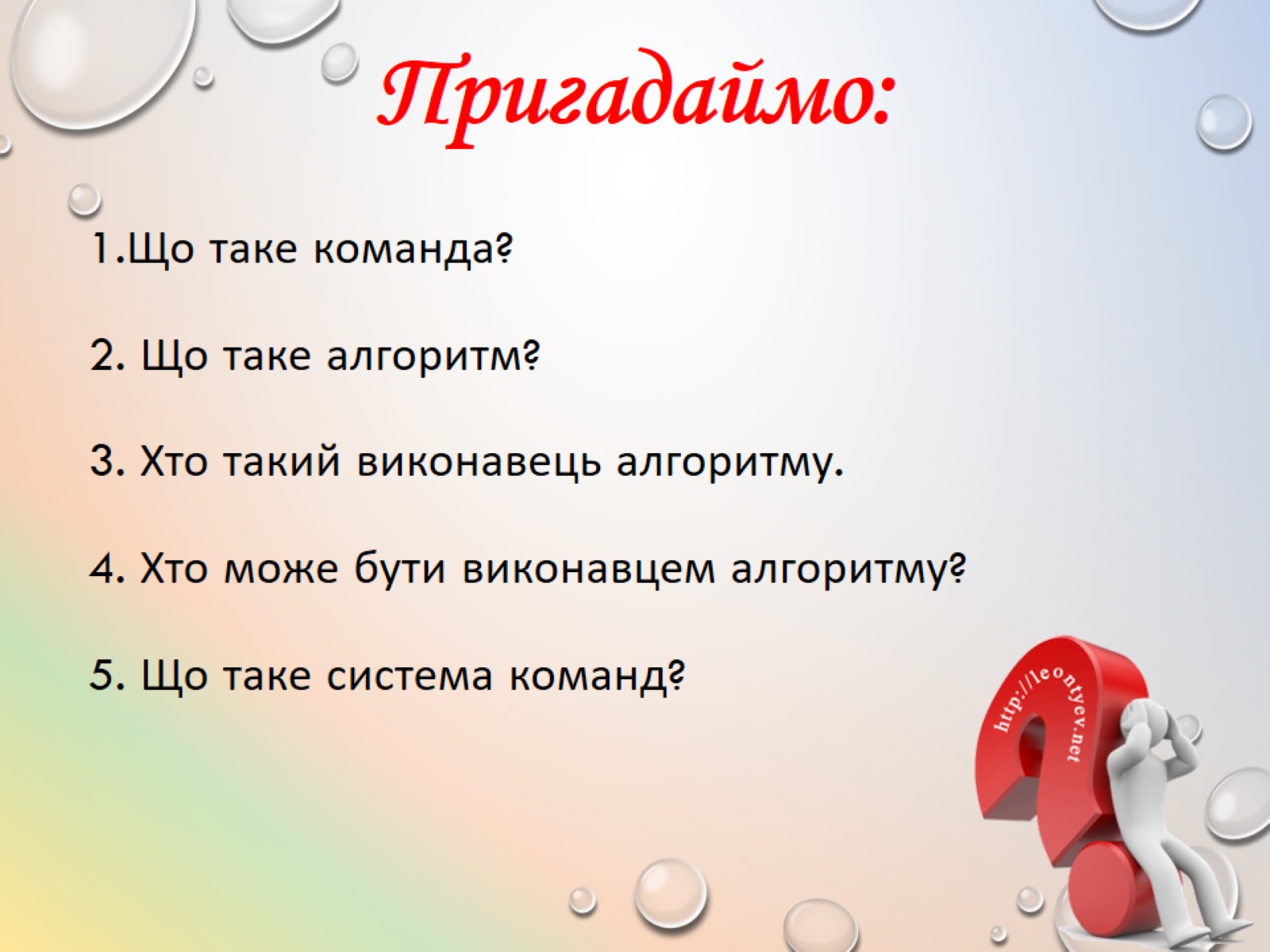 Пригадаймо:
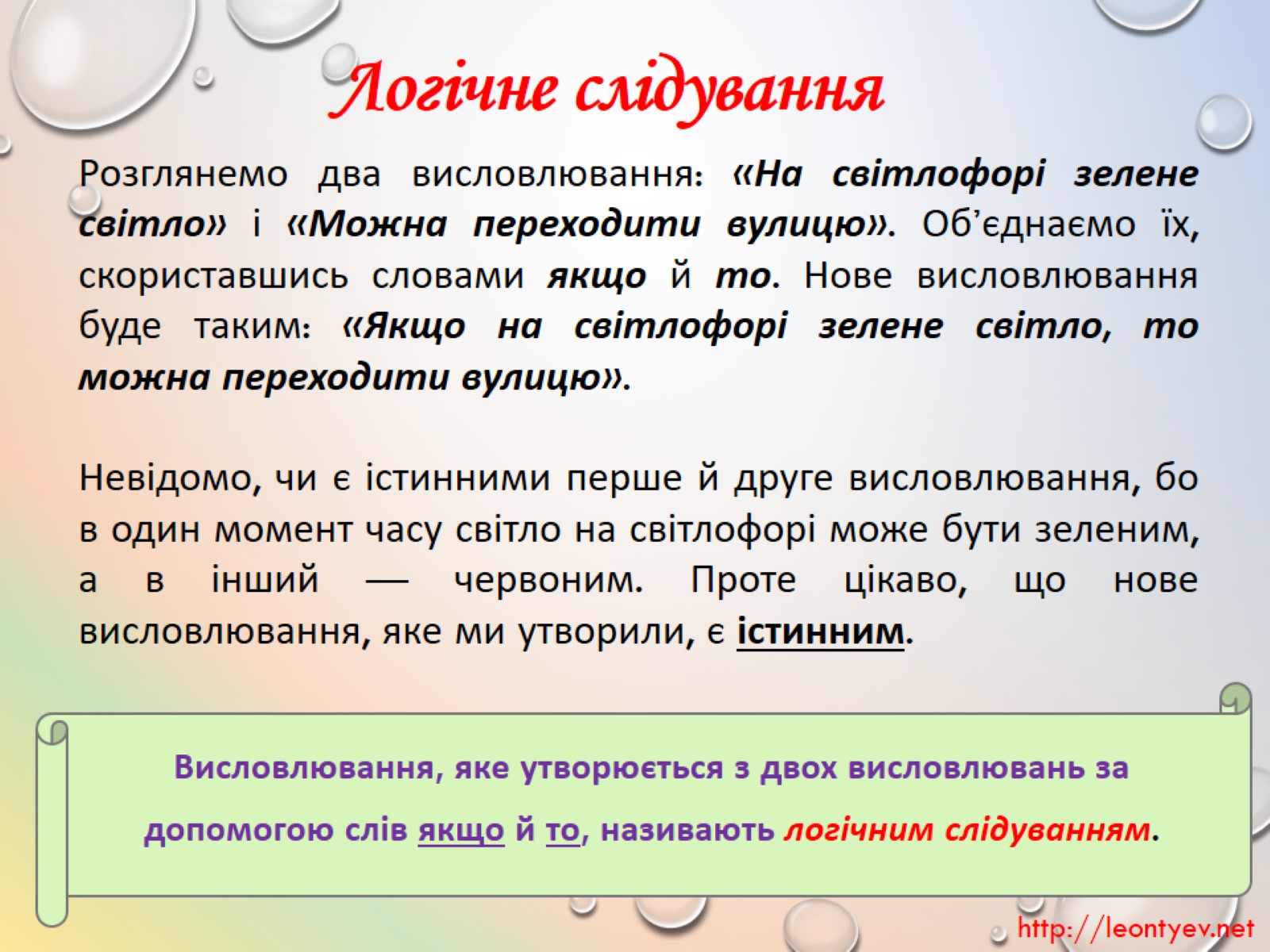 Логічне слідування
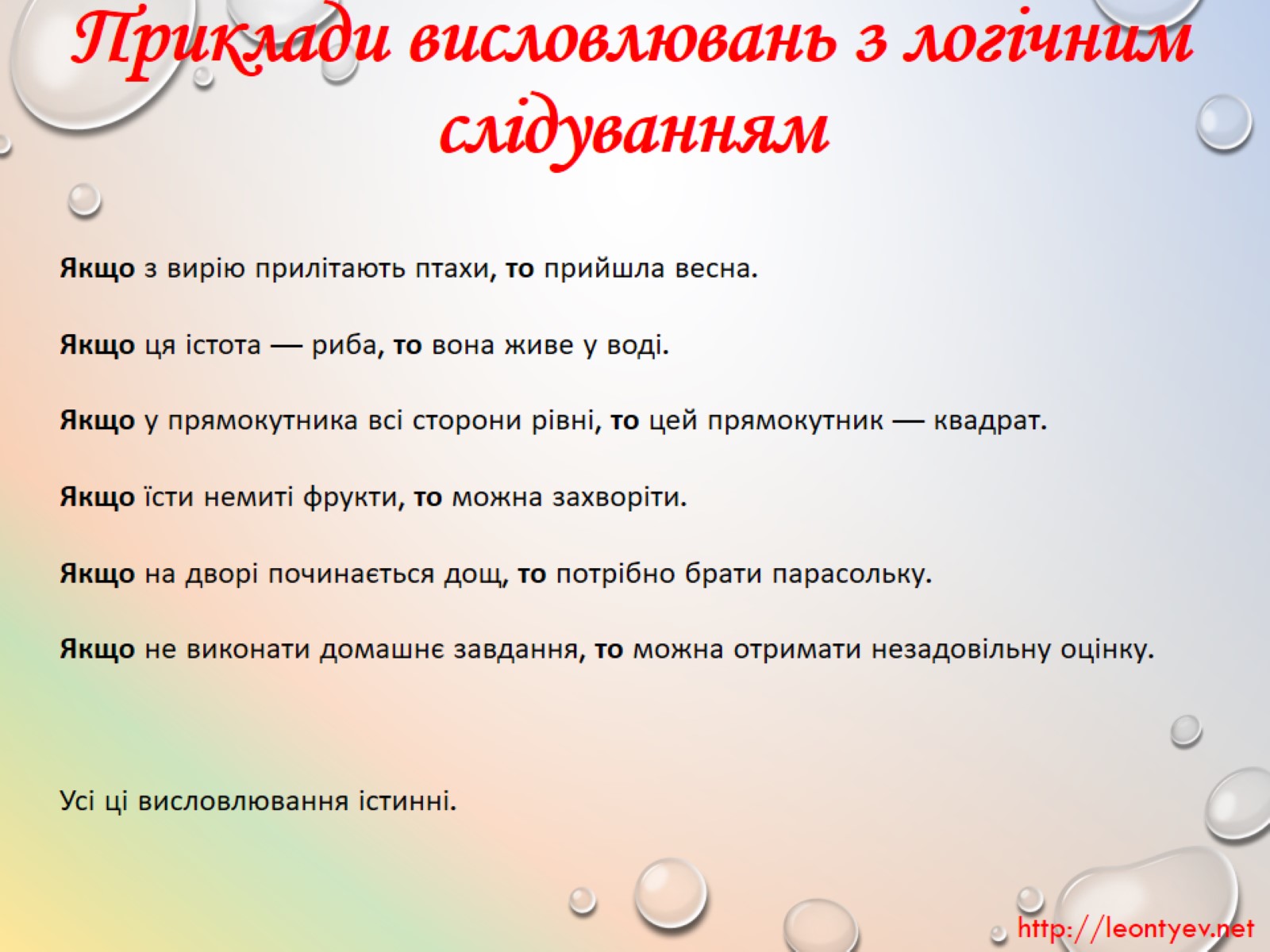 Приклади висловлювань з логічним слідуванням
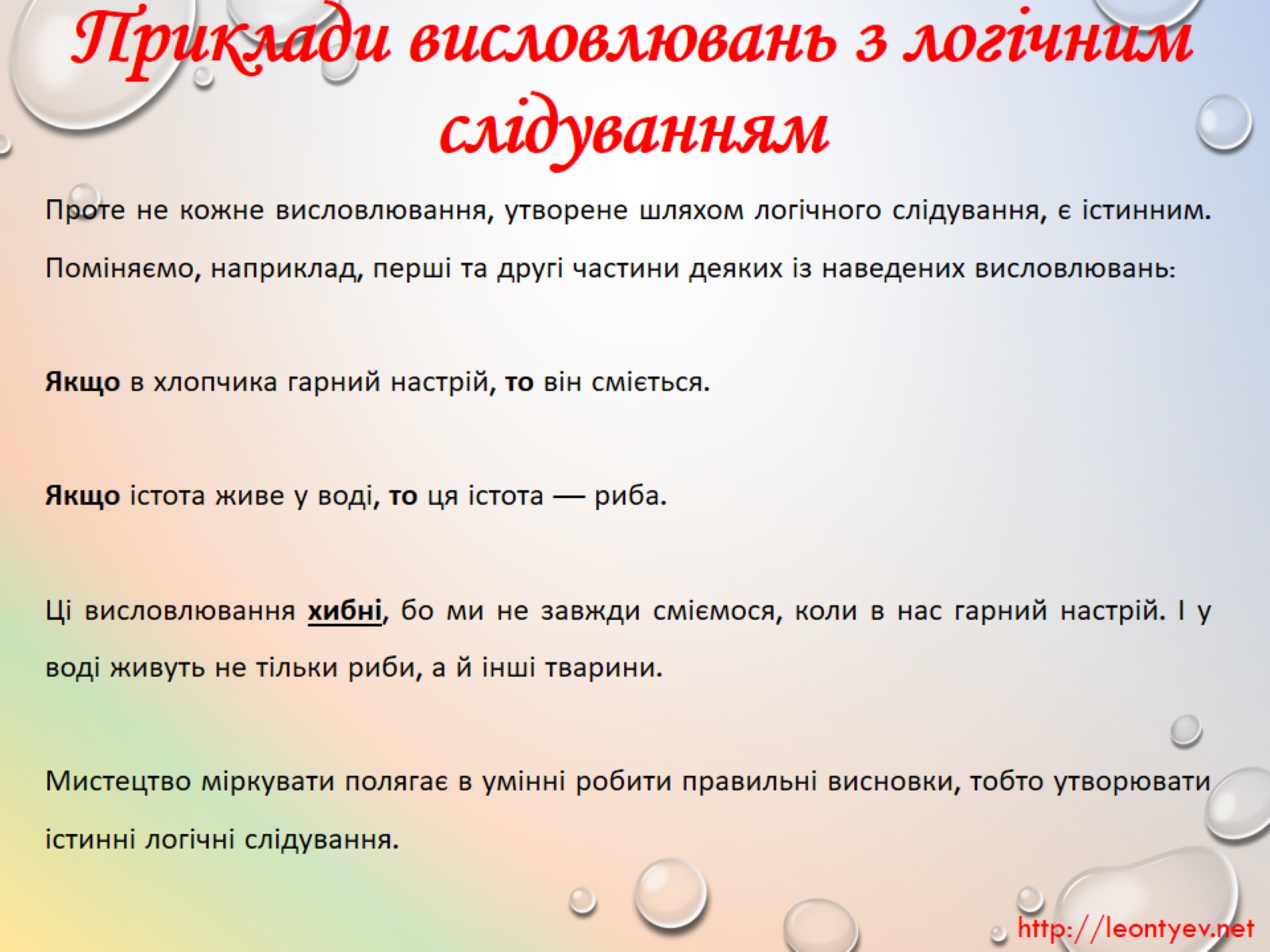 Приклади висловлювань з логічним слідуванням
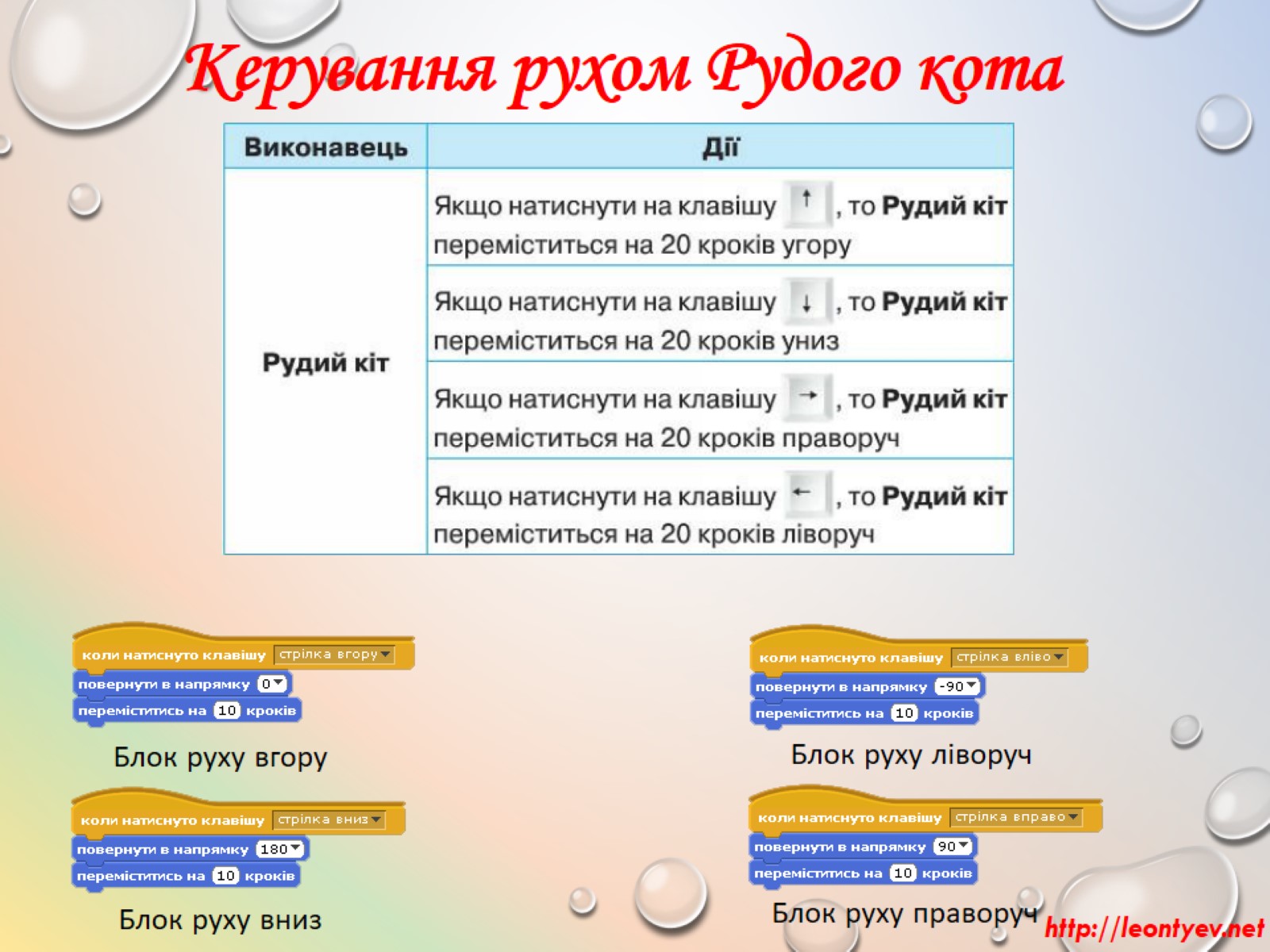 Керування рухом Рудого кота
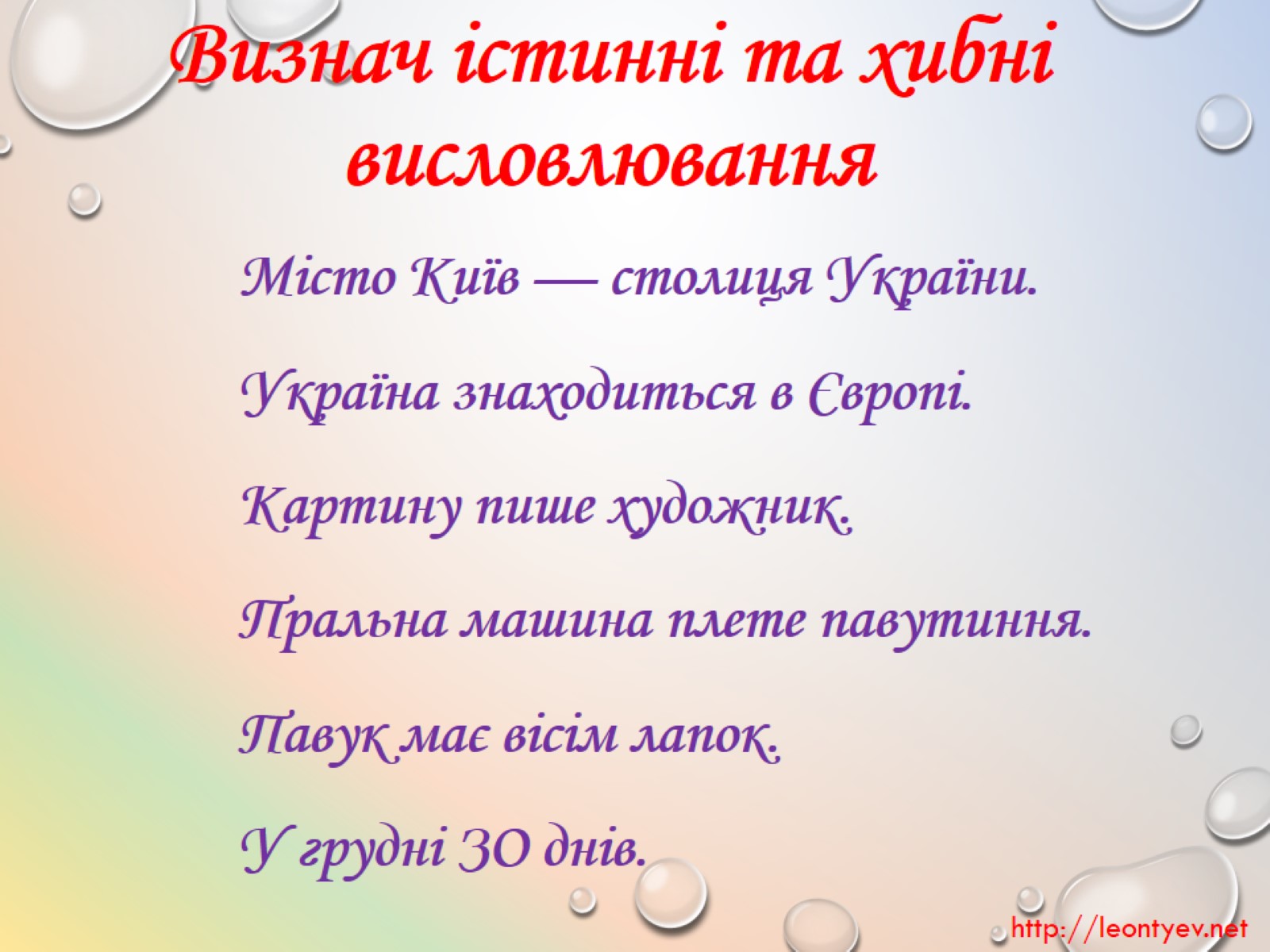 Визнач істинні та хибні висловлювання
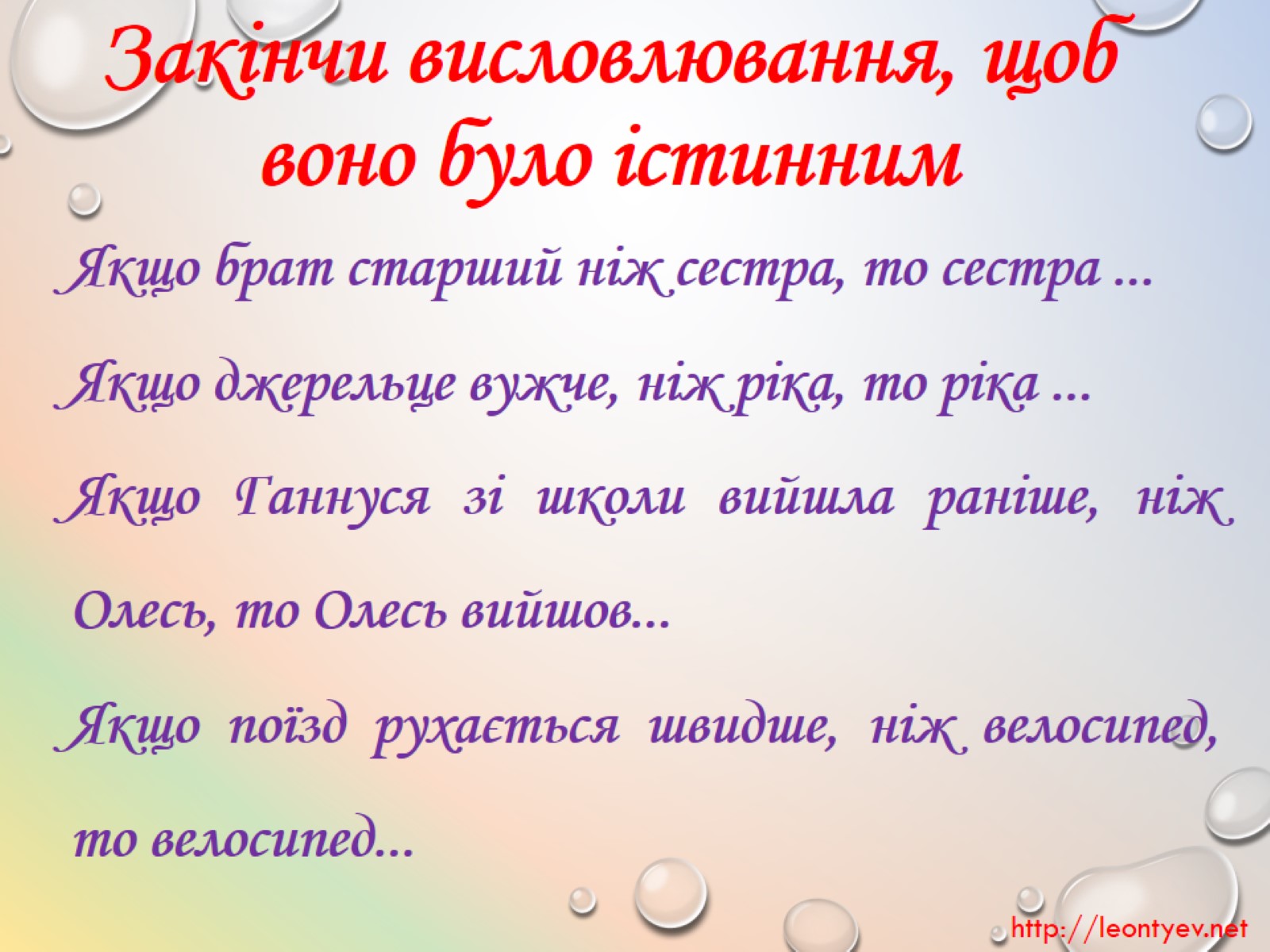 Закінчи висловлювання, щоб воно було істинним
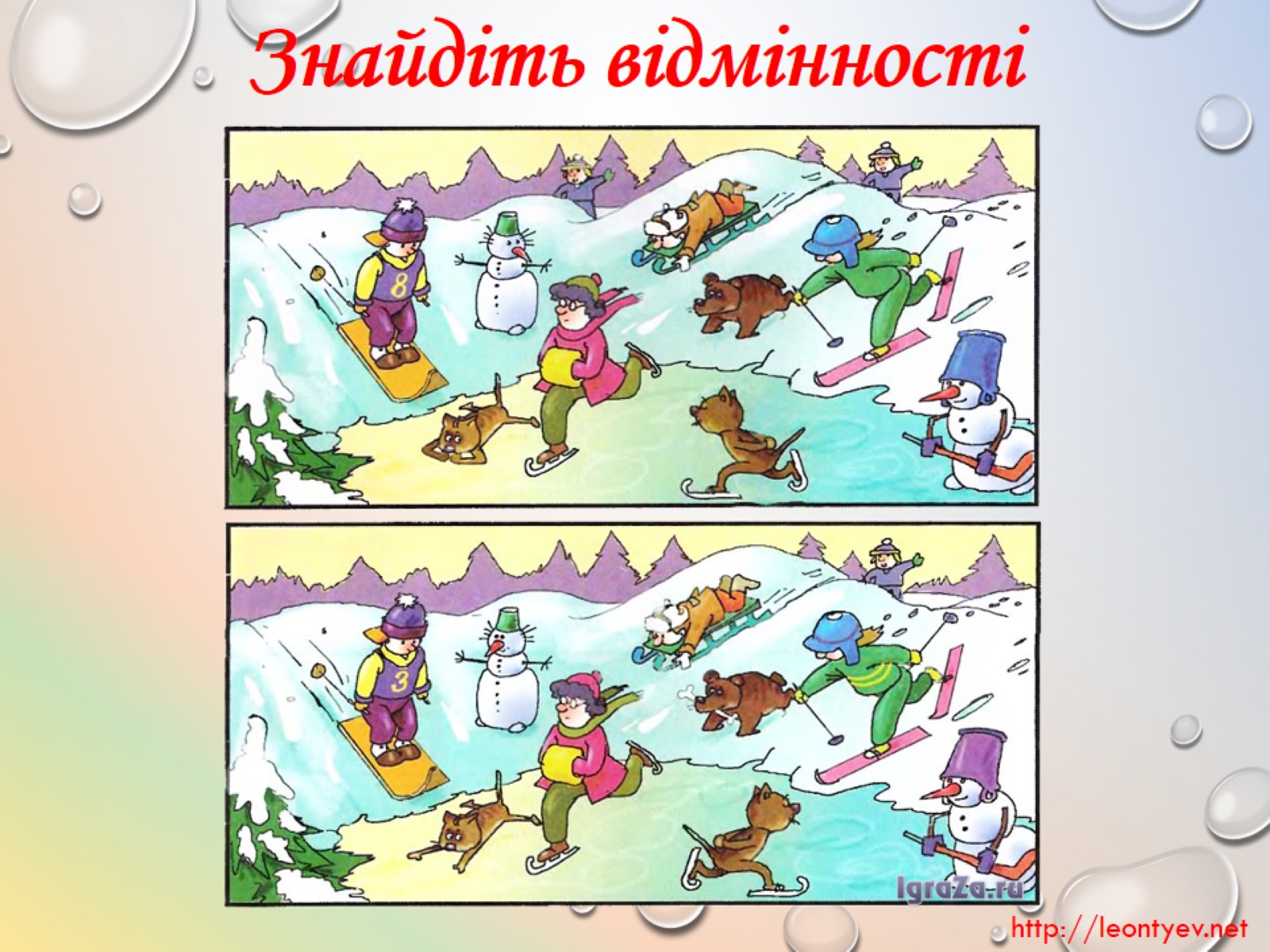 Знайдіть відмінності
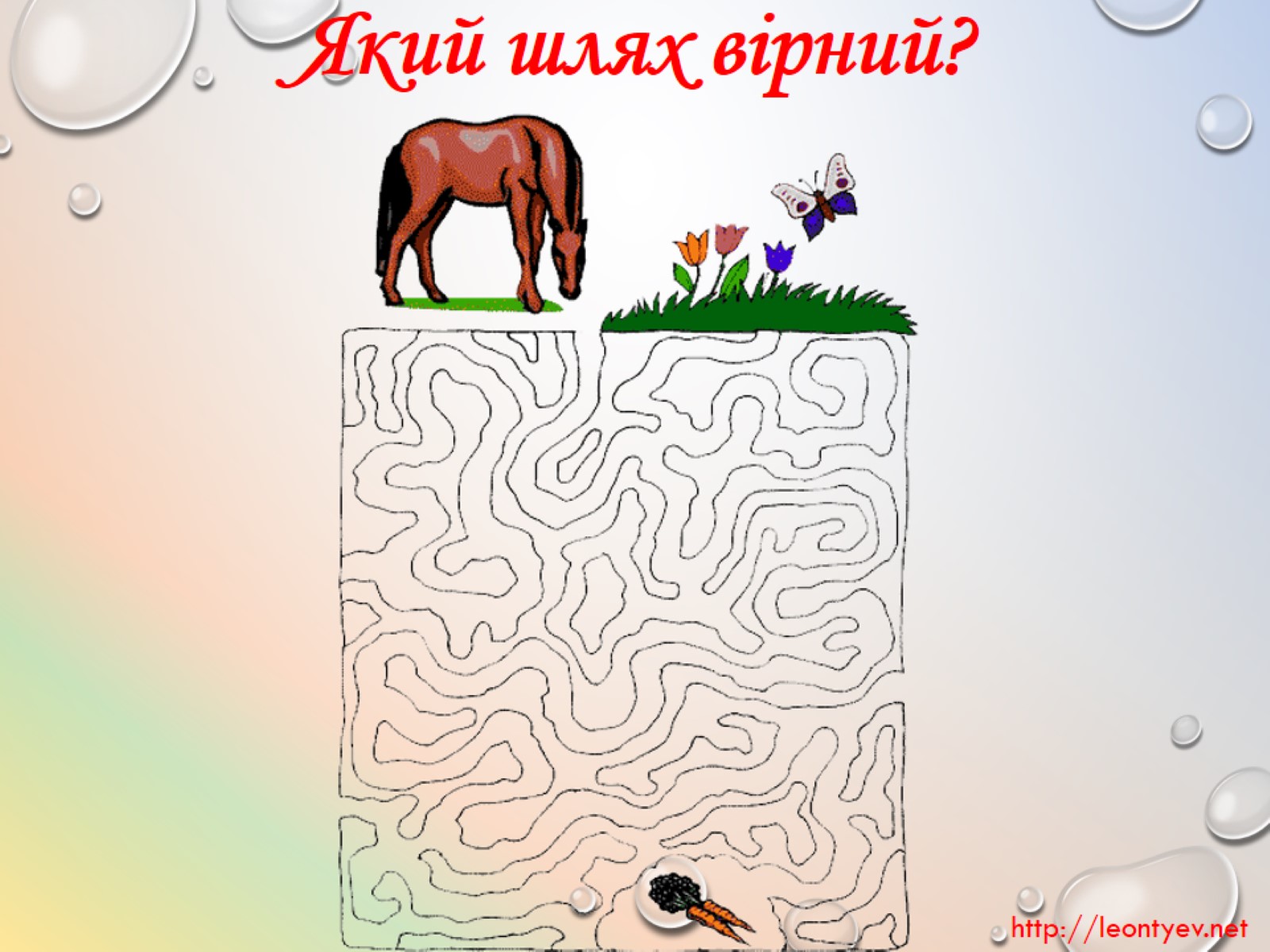 Який шлях вірний?